INTRODUCTION
Why develop a people programme for customer-centricity?
Build a customer-centric workforce
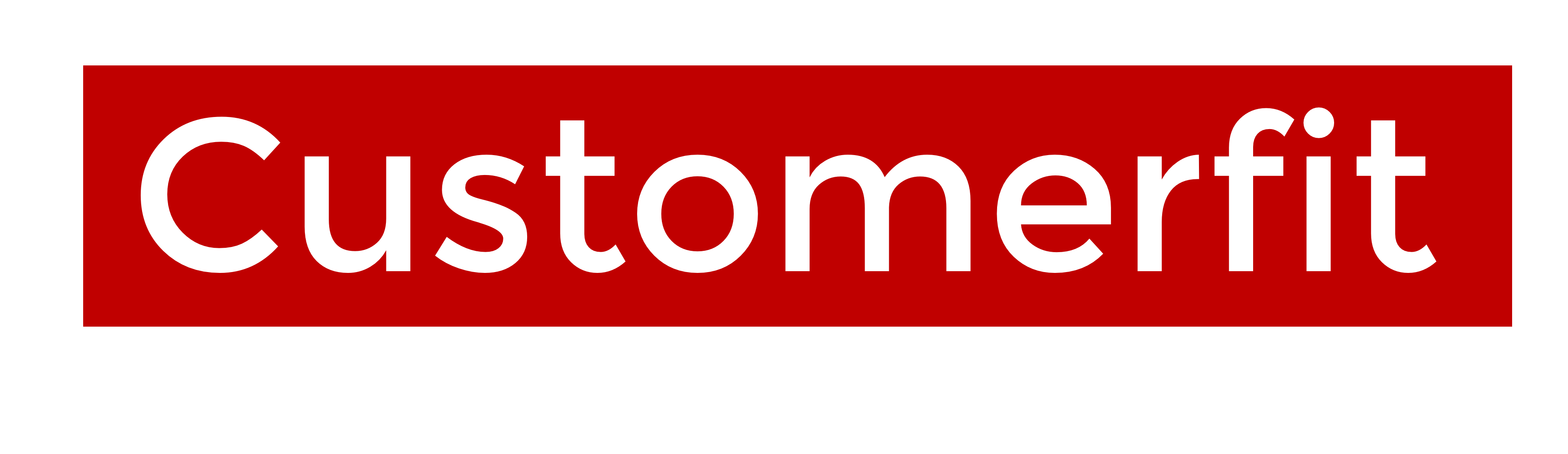 [Speaker Notes: USABILITY
This document uses MONTSERRAT and OPEN SANS fonts. If you do not have these on your computer, you can download them for free on https://fonts.google.com.

COPYRIGHT
© 2017, Alain Thys – The Customerfit trademark, methodology, brand, publications and its derivatives are the property of Shalima BVBA/Alain Thys. No parts can be used, stored, adapted or reproduced without explicit permission.]
The three main challenges to overcome:
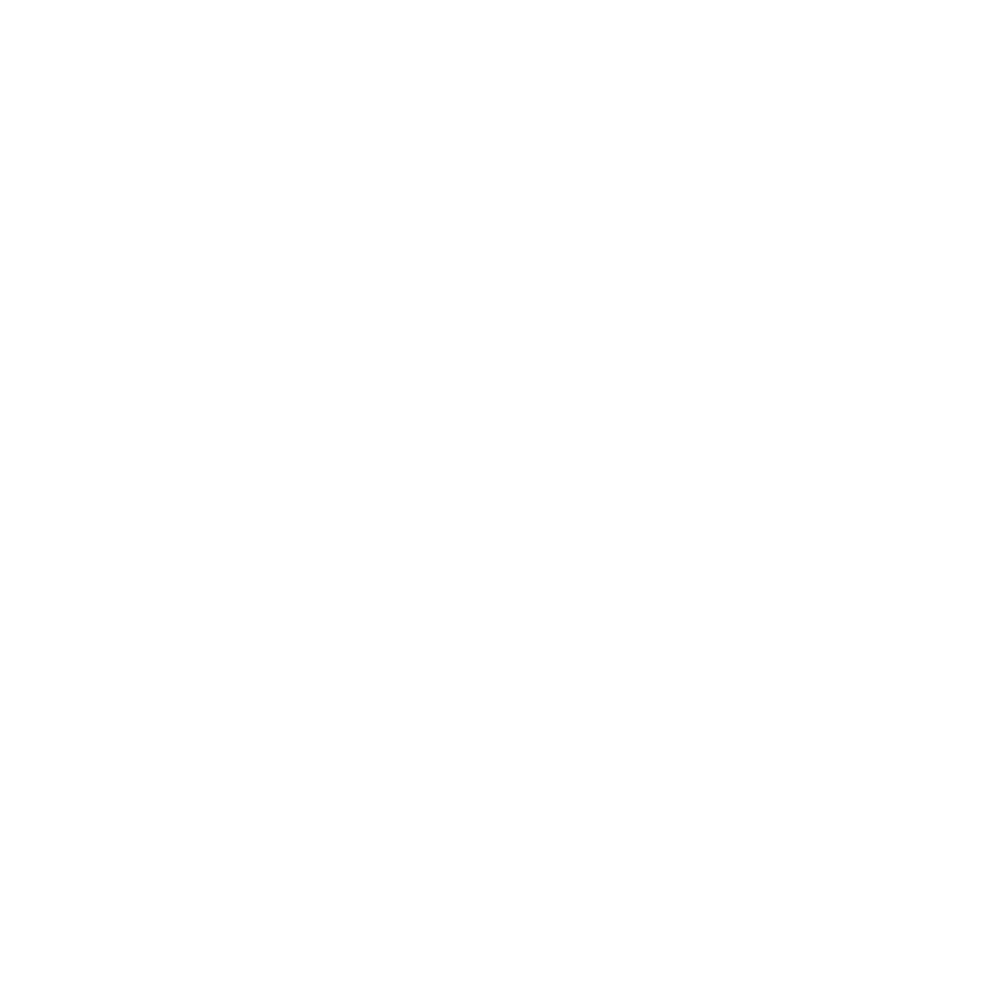 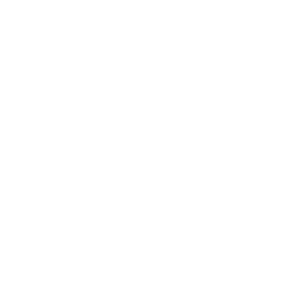 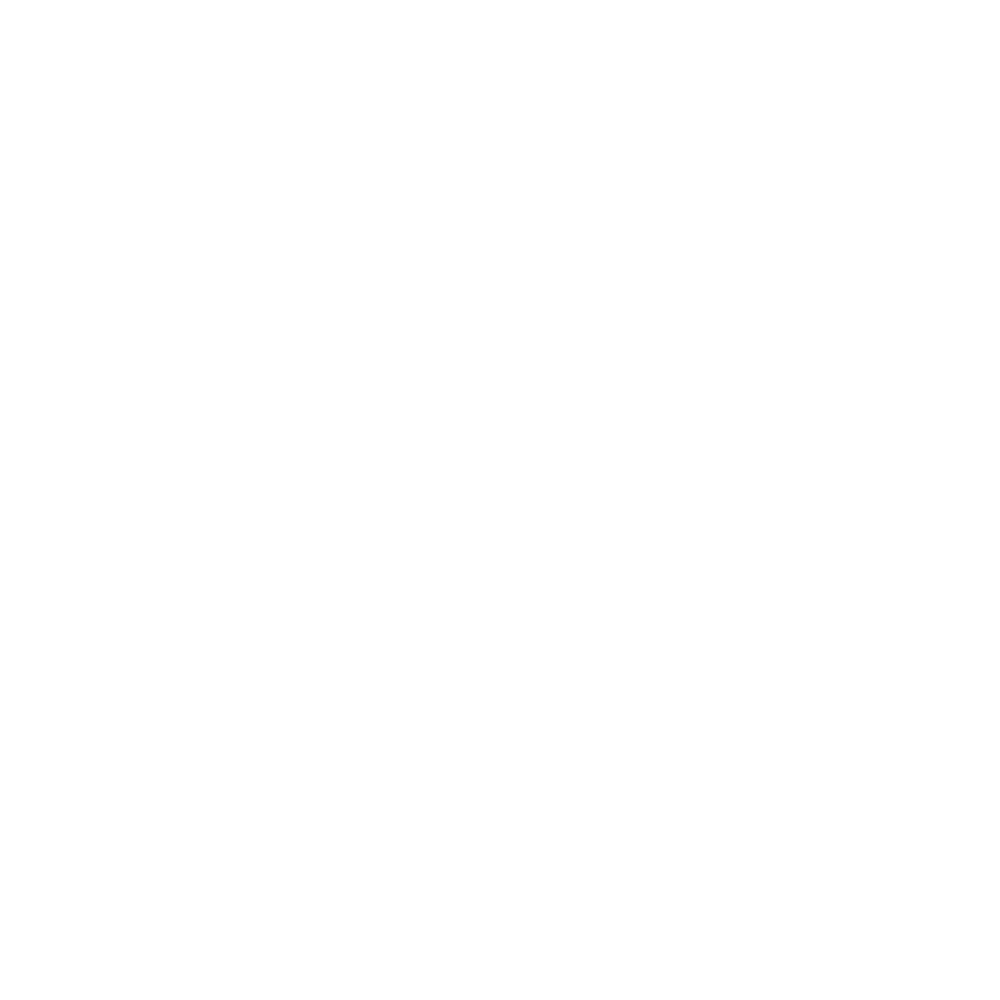 No one really knows what it means to be a
 customer-centric employee.
The business is organised for delivering value to itself, 
not to the customer.
Humans aren’t robots. 
Employees have habits, values, beliefs and feelings.
Why develop a people programme for customer-centricity?
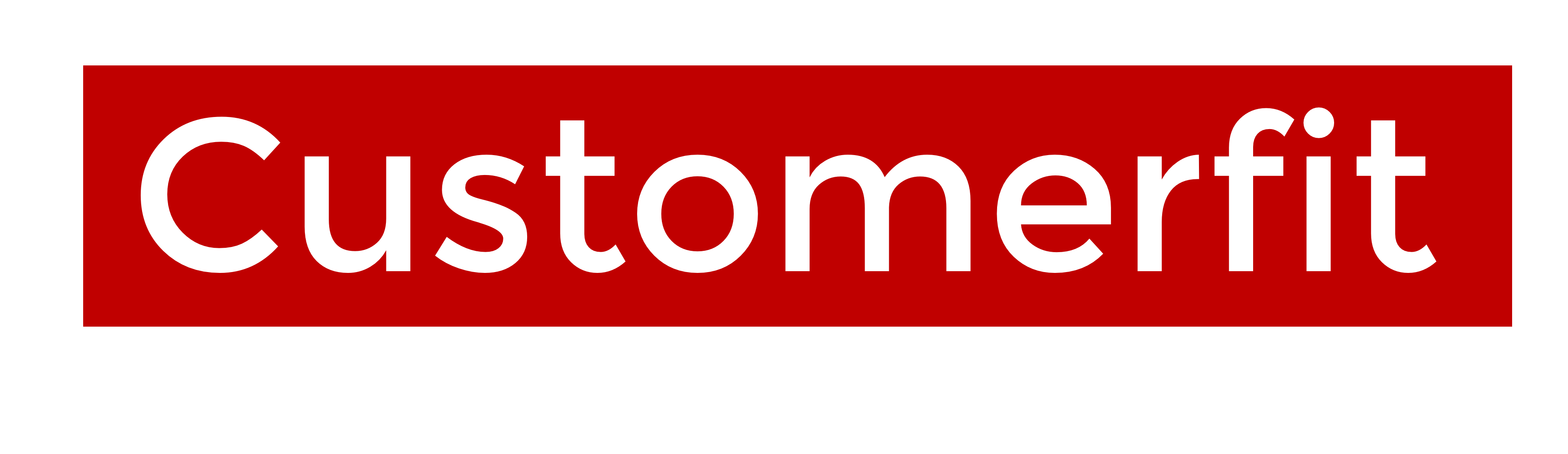